How the Web Works
Digital Histories Workshop
Adam Crymble
A place to store information
‘Book 8’ by Brenda Clarke
A Webpage to a Computer
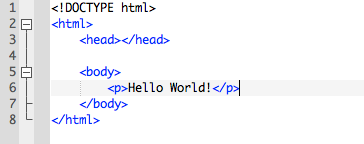 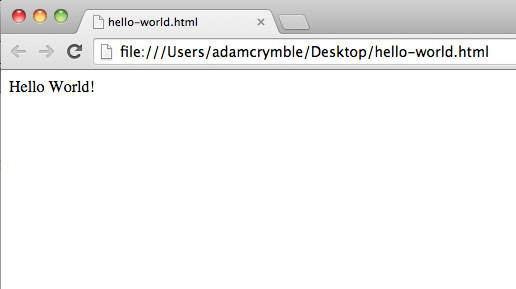 A Webpage to a Computer
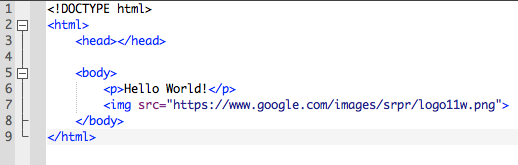 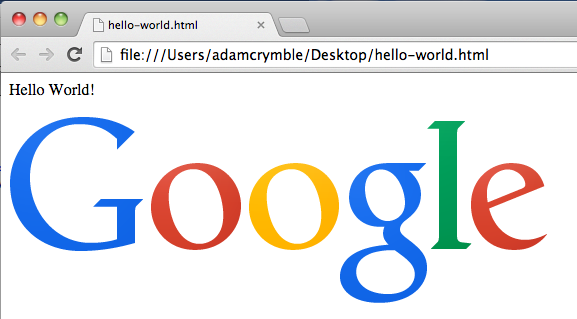 A Webpage to a Computer
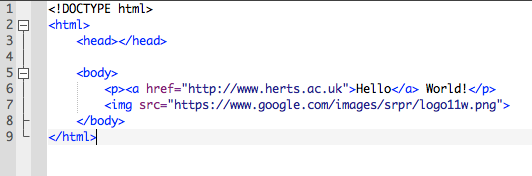 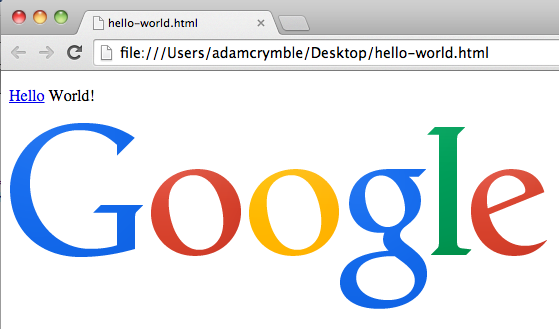 Servers
FTP (File Transfer Protocol)
URLs
http://mysite.com/pickles/onions/carrots/peas.html
Folder
Folder
Folder
Domain
Name
(or ‘root’)
HTML file
Just folders and files
Languages of the web
Markup
Hypertext Markup Language (HTML)
Extensible Markup Language (XML)

Style Sheet
Cascading Style Sheets (CSS)

Scripting								Databases
JavaScript							MySQL
PhP
How (really basic) Websites Work
A bunch of files (HTML, images, audio, etc)
In a bunch of folders
On a server